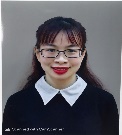 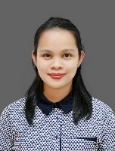 Year 1
International
Year 1A 
Integrated
Prep 
Integrated
Prep
International
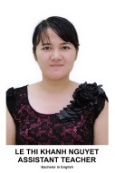 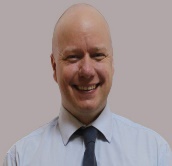 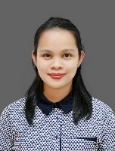 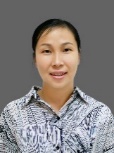 Year 2A
Integrated
Year 2
International
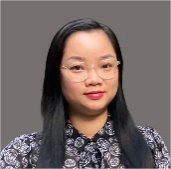 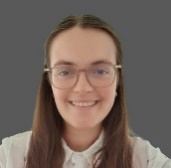 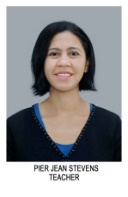 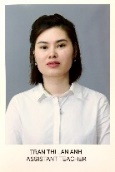 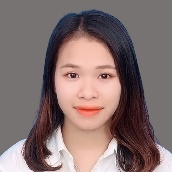 Year 3 
International
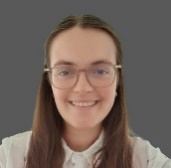 Primary Class
Teachers
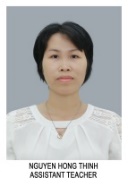 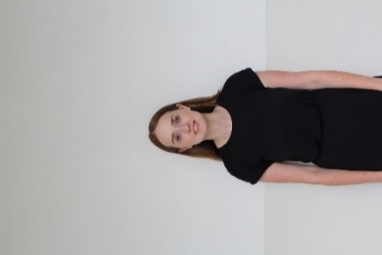 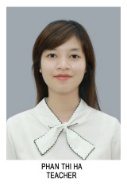 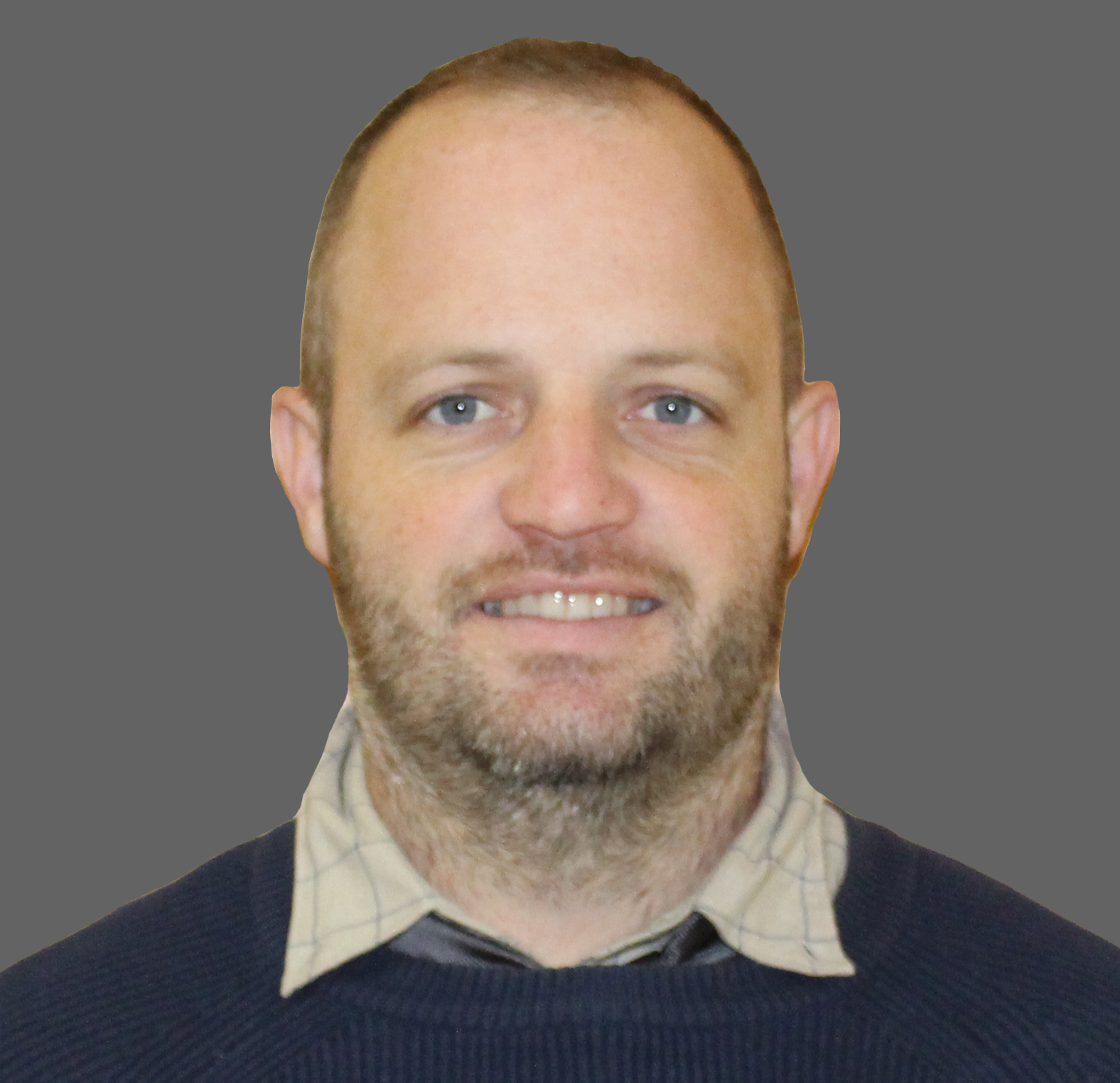 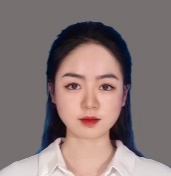 Year 3A 
Integrated
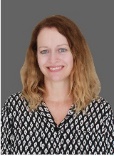 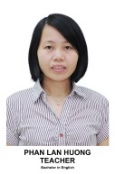 Year 4A
International
Year 4A
Integrated
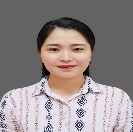 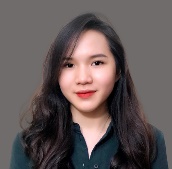 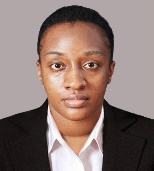 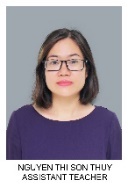 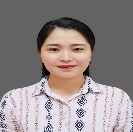 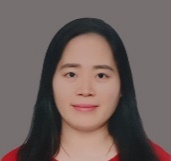 Year 4B
International
Year 4B
Integrated
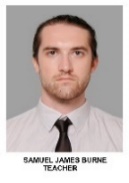 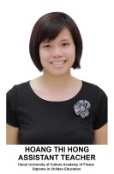 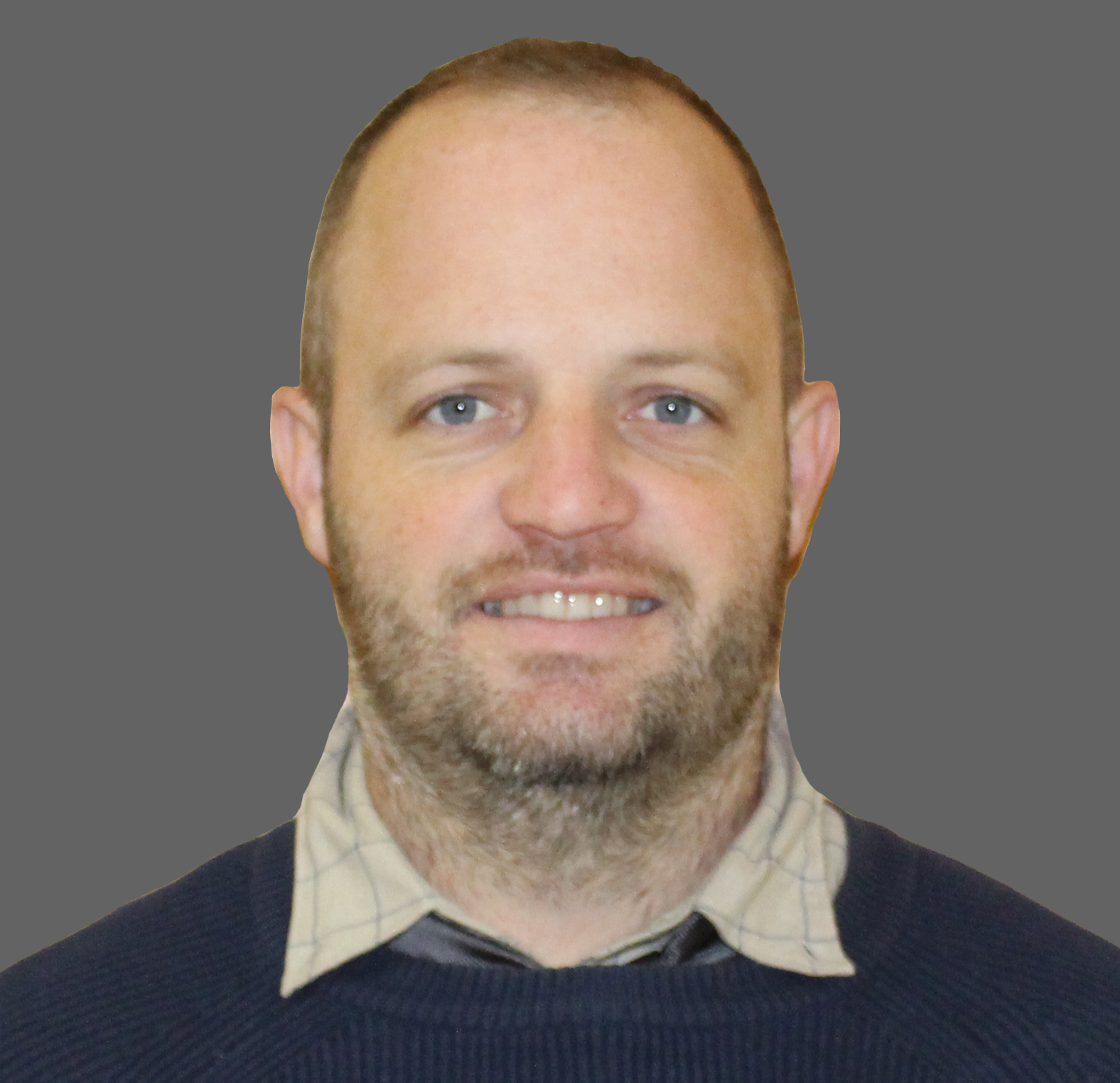 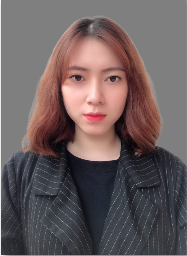 Year 5
Integrated
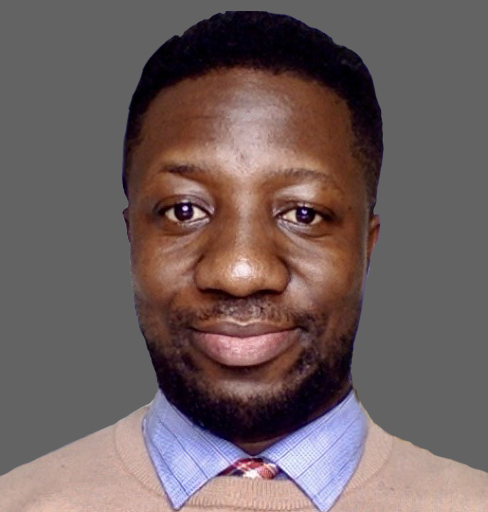 Year 6 
International
Year 5 
International
Music
PE
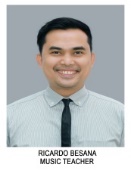 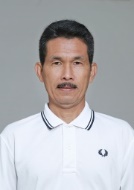 Primary 
Specialist
Teachers
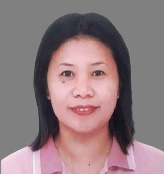 ICT
Chinese
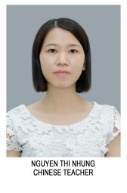 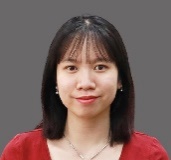 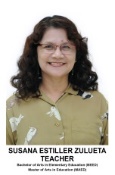 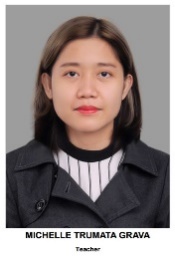 EFL